VASCULITIS ( Part 1)
Mustafa E. Al-Badran 
CABM FIBMS
Internist & Rheumatologist
VASCULITIS
[Speaker Notes: Chapel Hill classification 2012]
Cryoglobulinaemic Vasculitis
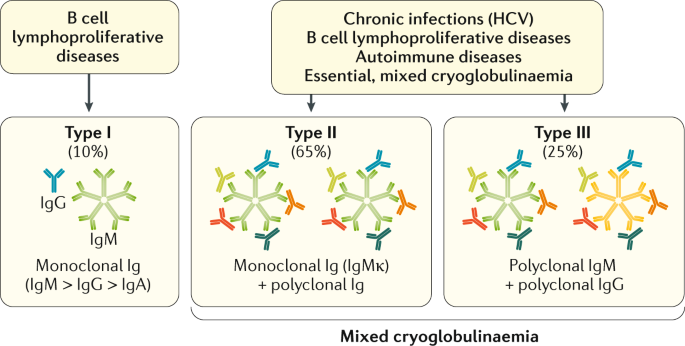 Henoch–Schönlein Purpura
Clinical Features
Nephritis can also occur and may present up to 4 weeks after the onset of other symptoms
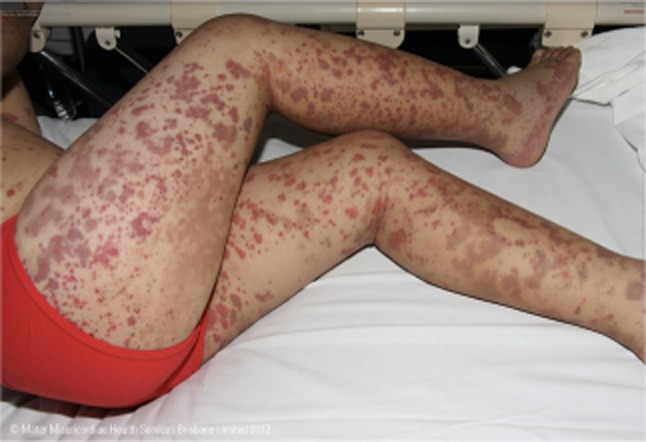 Typical Purpura of the lower limbs and buttocks
Diagnosis
Treatment
Antineutrophil cytoplasmic antibody associated vasculitis (AAV)
Subtypes of ANCA associated vasculitis
Granulomatosis with Polyangiitis*
*Previously known as Wegener’s granulomatosis
Dr. Friedrich Wegener 1907-1990German pathologist
[Speaker Notes: German pathologist who is notable for his description of a rare disease originally referred to Wegener disease and now referred to as granulomatosis with polyangiitis. 
Although this disease was known before Wegener's description, from the 1950s onwards it was generally referred to as Wegener's granulomatosis.
The American College of Chest Physicians (ACCP) awarded Wegener a “master clinician” prize in 1989. 
After his Nazi past was discovered in 2000, the ACCP rescinded the prize and campaigned to rename Wegener's granulomatosis to ANCA-associated granulomatous vasculitis. 
More recently, several professional societies, including the American College of Rheumatology, the European League Against Rheumatism, and the American Society of Nephrology, proposed the name 'granulomatosis with polyangiitis' in a 2011 editorial.]
[Speaker Notes: (a more strict definition also excludes patients with pulmonary hemorrhage, orbital pseudotumor, progressive neuropathy, and central nervous system [CNS] disease).]
Clinical Features
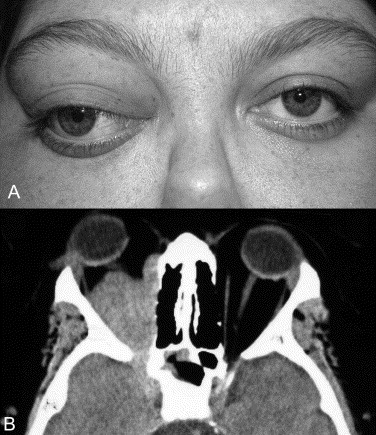 [Speaker Notes: Disturbance of Colour vision is an early feature of optic nerve compression.]
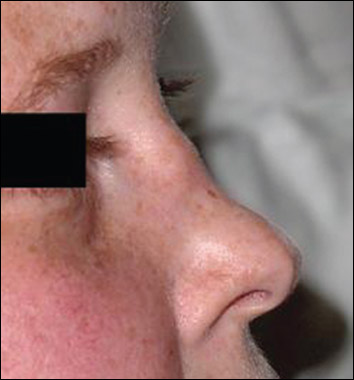 Saddle Nose deformity
[Speaker Notes: Saddle nose is a condition associated with nasal trauma, congenital syphilis, relapsing polychondritis, granulomatosis with polyangiitis, cocaine abuse, and leprosy, among other conditions. The most common cause is nasal trauma. It is characterized by a loss of height of the nose, because of the collapse of the bridge]
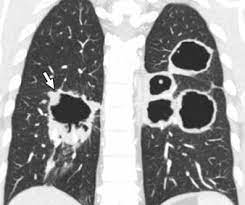 Multiple cavitation in patient with GPA
Investigations
Management
Follow up
Microscopic Polyangiitis
Cutaneous and gastrointestinal involvement is common and other features include neuropathy (15%) and pleural effusions (15%)
Patients are usually myeloperoxidase (MPO) antibody-positive
Eosinophilic Granulomatosis with Polyangiitis*
* Previously called Churg–Strauss syndrome
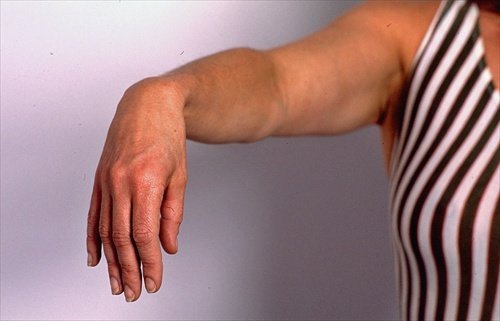 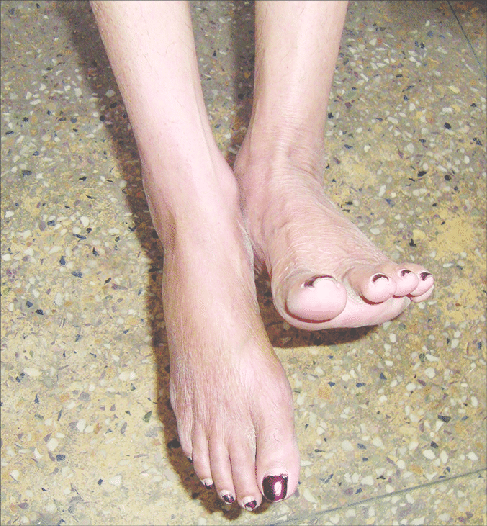 Investigations
Management
Medium Size Vasculitis
Polyarteritis Nodosa
Livedo reticularis
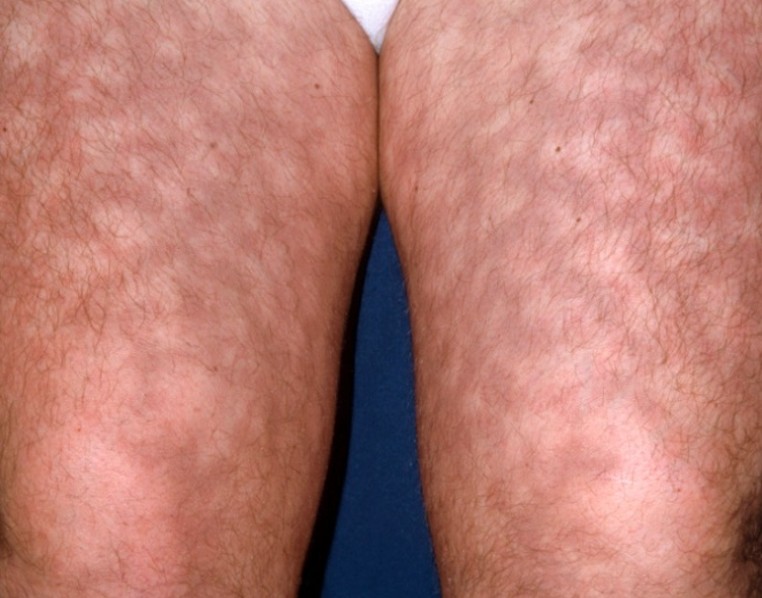 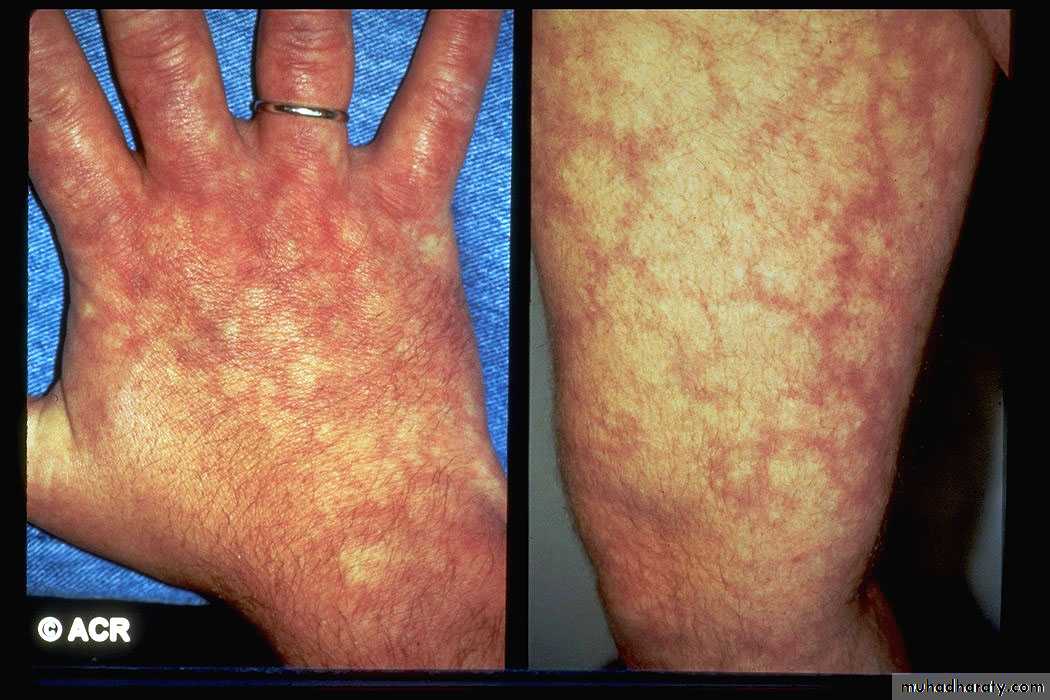 [Speaker Notes: Livedo reticularis (LR) is a skin symptom. It refers to a netlike pattern of reddish-blue skin discoloration. The legs are often affected. The condition is linked to swollen blood vessels. It may get worse when the temperature is cold.]
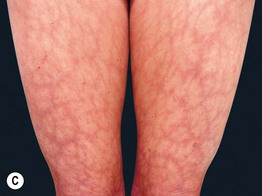 Palpable Purpura
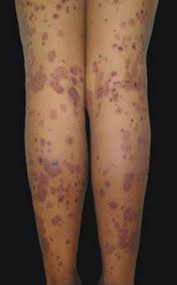 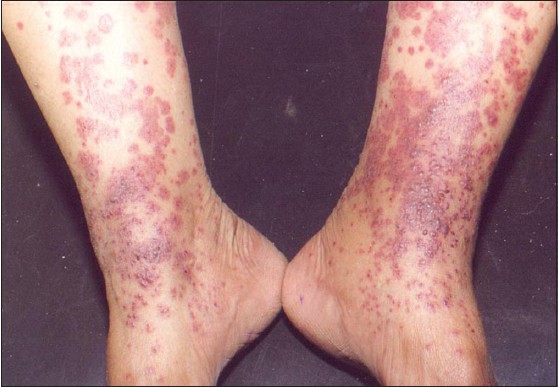 Ulcer
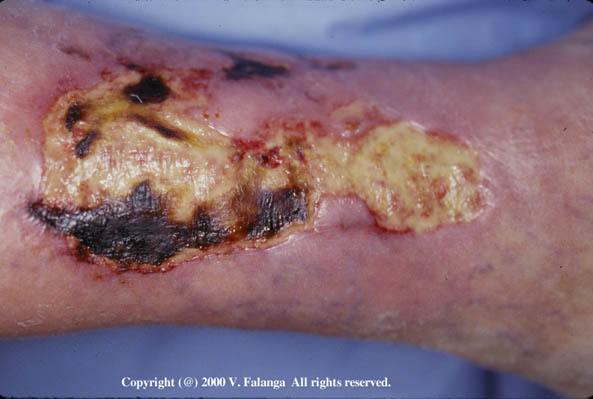 Magnetic Resonance Angiography shows Multiple Aneurysms & Smooth Narrowing of right kidney
Kawasaki disease
Straw Berry Tongue & The Morbilliform Rash
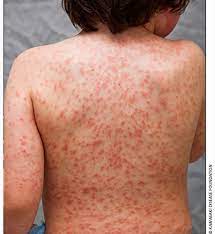 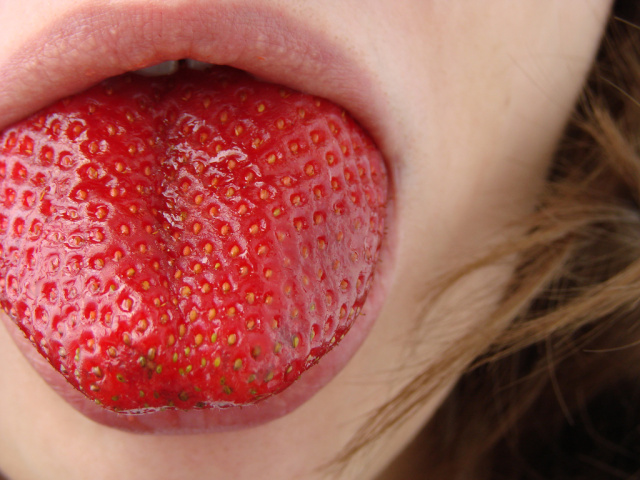 Conjunctivitis & Hand Involvement
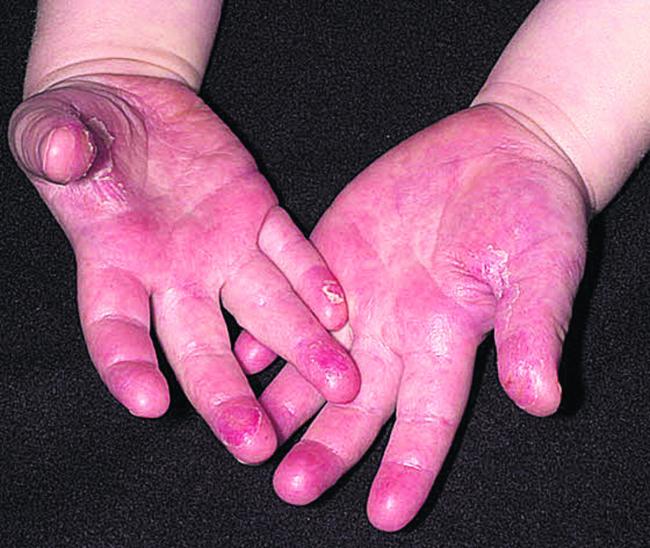 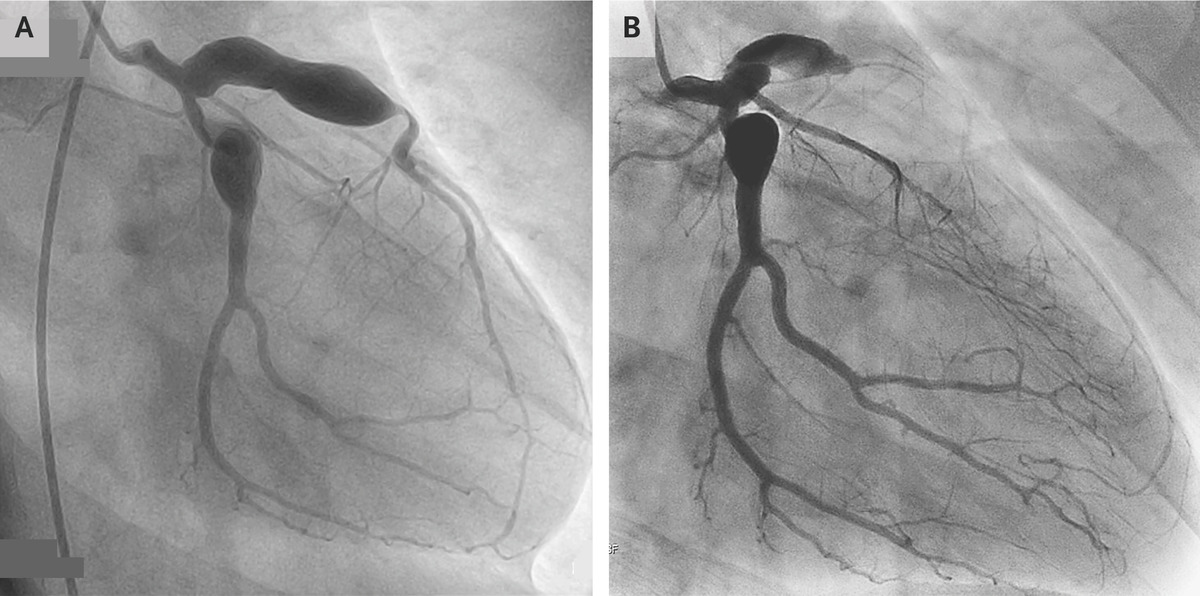 The New England Journal of Medicine 2018 ©
Giant coronary artery aneurysms of the right coronary and left anterior descending arteries
Large Vessel Vasculitis
Takayasu arteritis
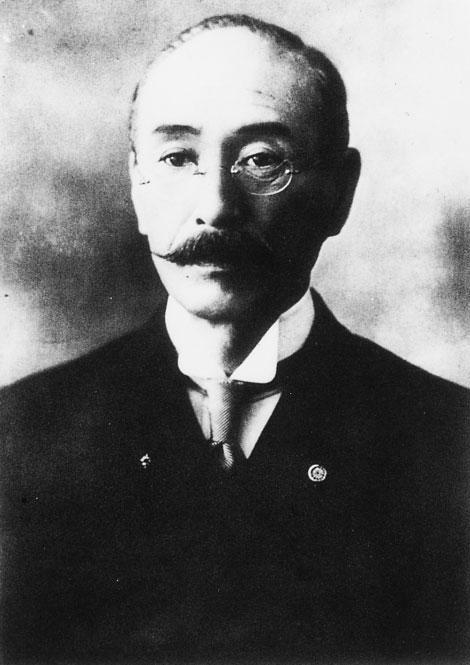 Mikito Takayasu (1860 - 1938)  Japanese ophthalmologist
CLINICAL FEATURES
Diagnosis 
By angiography, which reveals coarctation, occlusion &aneurysmal dilatation
Treatment 
High-dose glucocorticoids and immunosuppressants, as described for anca-associated vasculitis
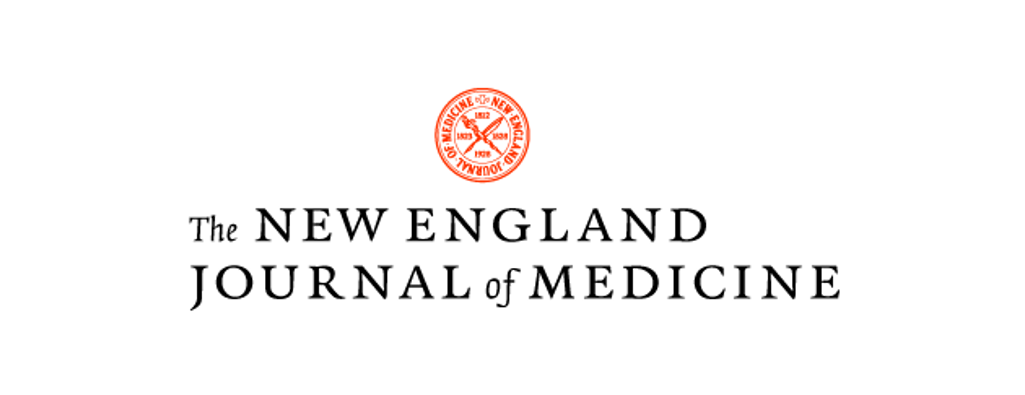 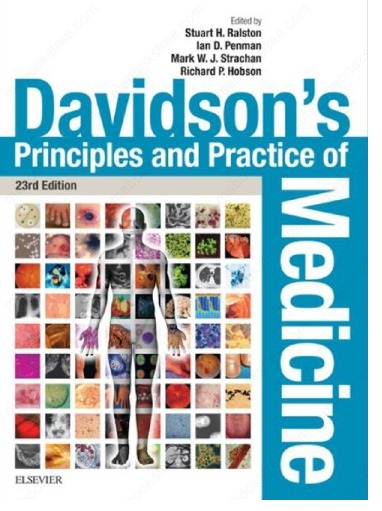 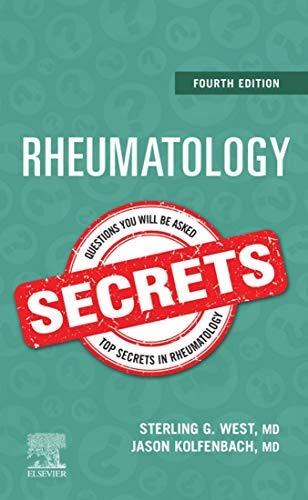 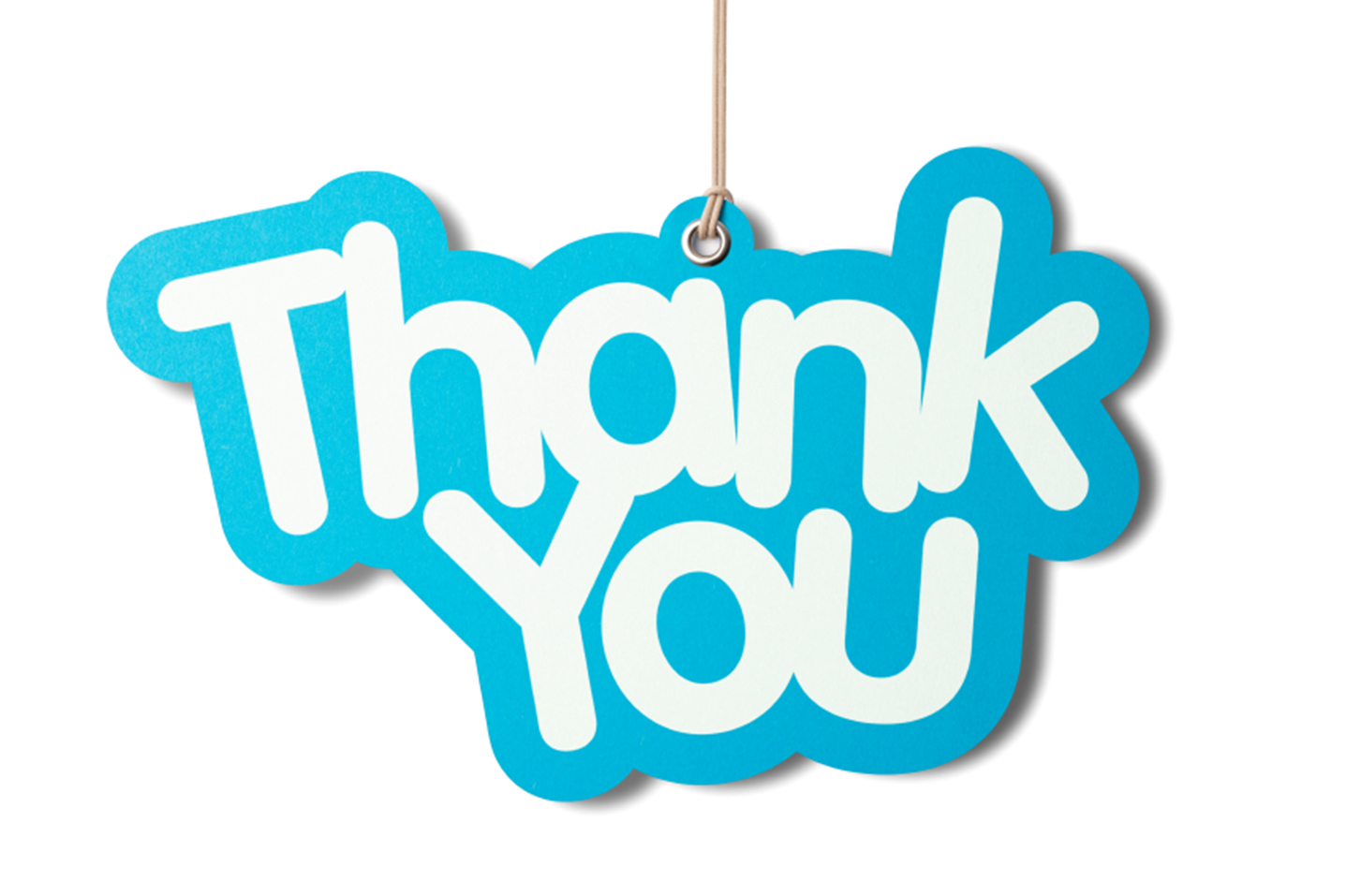